How GMCA is supporting people with long-term health conditions and disabilities into work through programmes like Working Well and others within Greater Manchester’s devolved employment and health offer.
Nic Witton-Dowd, Assistant Director, GMCA
Working Well: 

A Whole Population Approach to Health, Skills and Employment in Greater Manchester
Working Well started in 2014 with a small long-term unemployed pilot to challenge the DWP’s Work Programme and create a case for devolution. 
It has since developed into the system of devolved and test and learn provision that spans a whole spectrum of need. 
Working Well programmes (including pilots) have supported over 70,000 GM residents to date and helped over 25,500 people to find employment (many of whom were not likely to move into work without specialist support).
 At its heart are the following key principles: 
keyworker model, 
1-2-1 personalised and sequenced support, 
integration with the wider GM ecosystem. 
The Working Well: Work and Health Programme alone has delivered over 110,000 interventions with external/other services (10 times more integration than the North West).
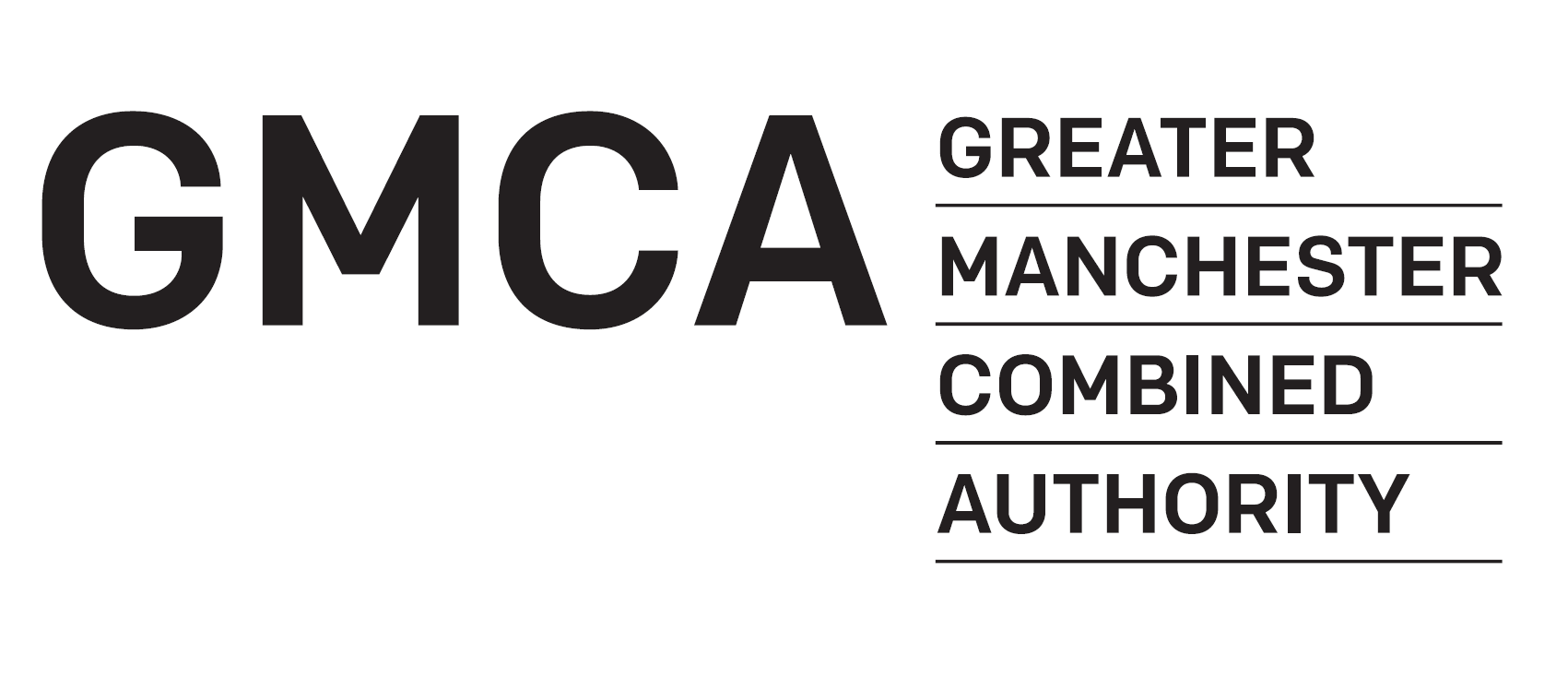 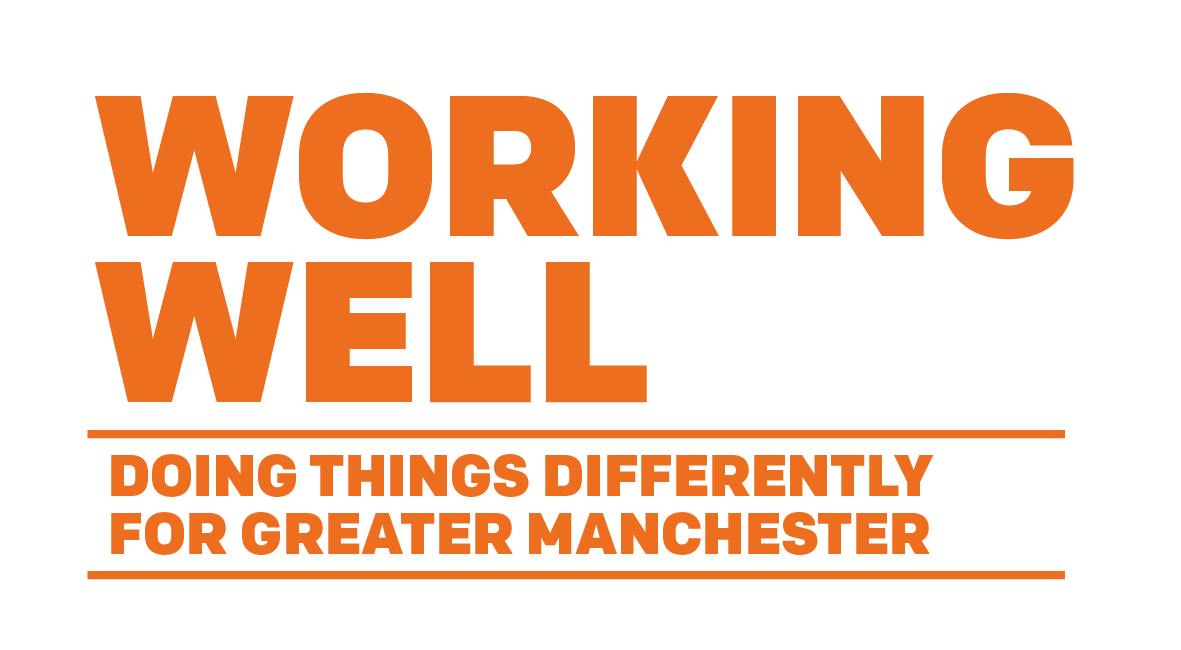 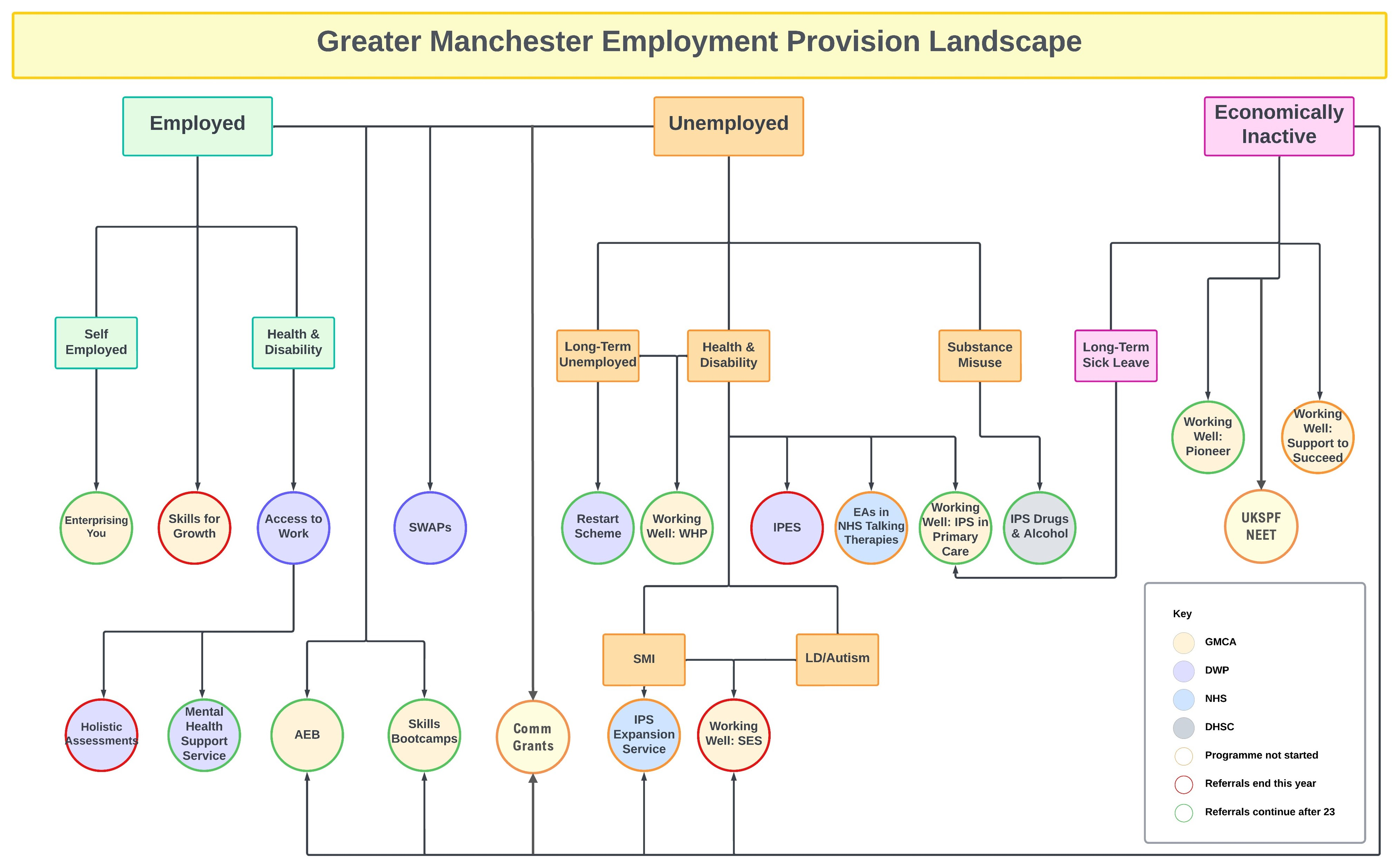 How would we like the system to look?
GMCA would like to see a more joined up system that is easier to navigate for both partners and residents. This would mean:
Being clear about who, how and why we want to support particular groups of people. Who is being supported through a JCP work coach model? Who can self-serve through, for example, an enhanced Employ GM type digital service? And who needs to be supported through more targeted delivery?
A single Working Well set of principles and brand for all employment (and health related employment) support in GM no matter where the funding comes from. This would show consistency throughout the system and avoid the stop / start nature of programmes. It would lead to less confusion and more confidence in referring organisations to engage with signposting people for support.
A simplified referral process for all programmes, ideally through a single triage process that ensures the right person gets the right support through the right programme.
A set of programmes / delivery routes that do not overlap, duplicate or create competition between providers for participants, where gaps in provision and support are minimised and those that need the support most get the most support.
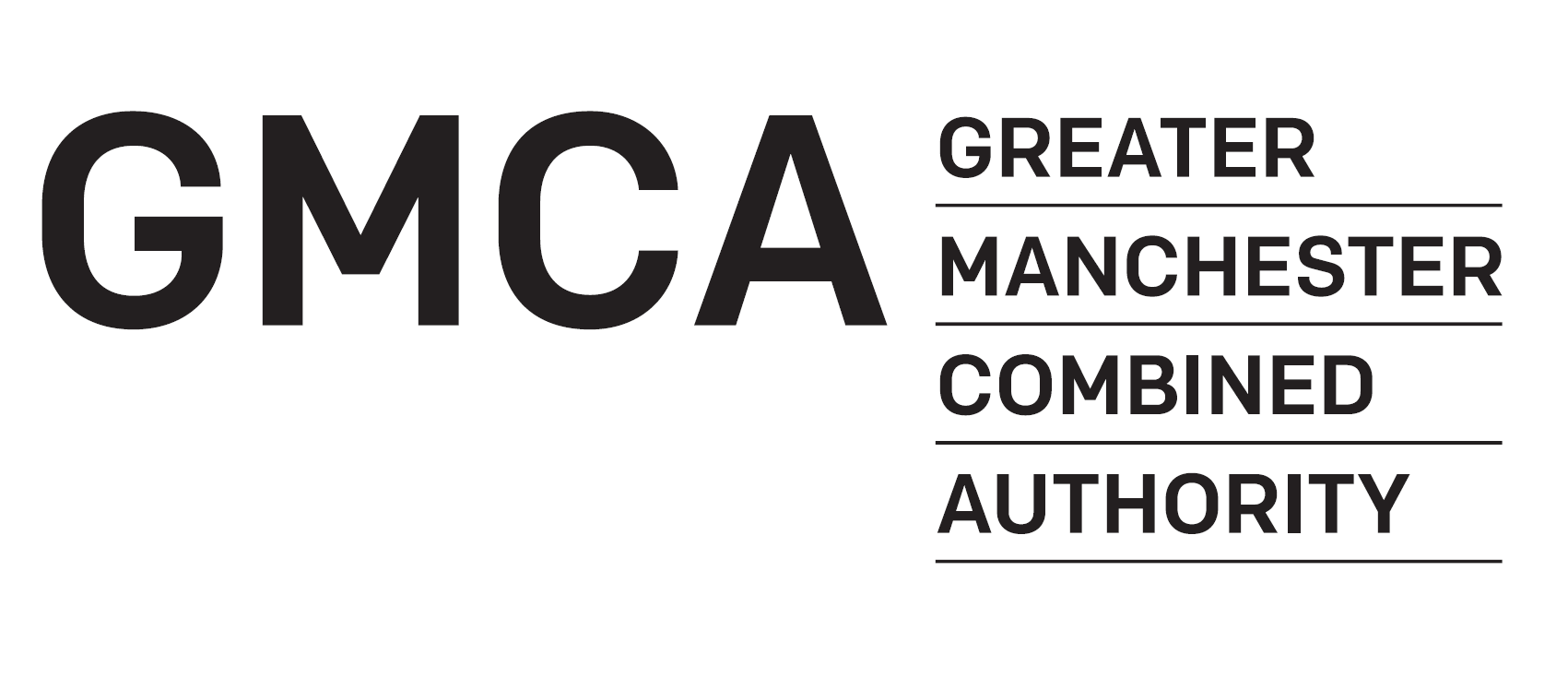 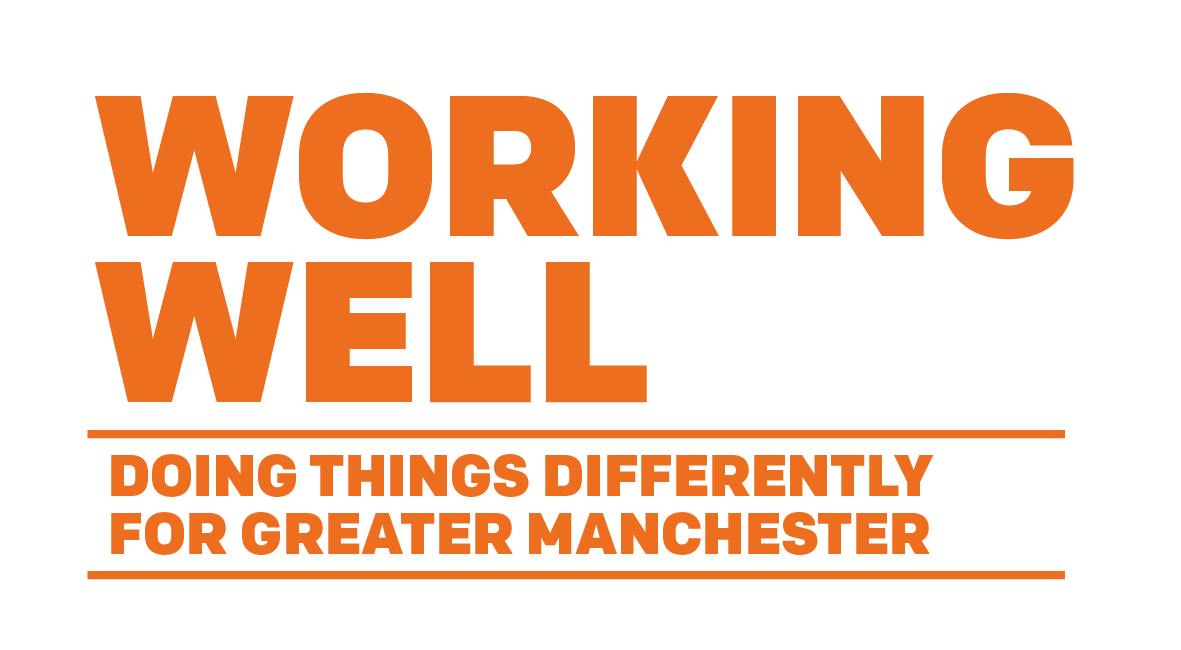